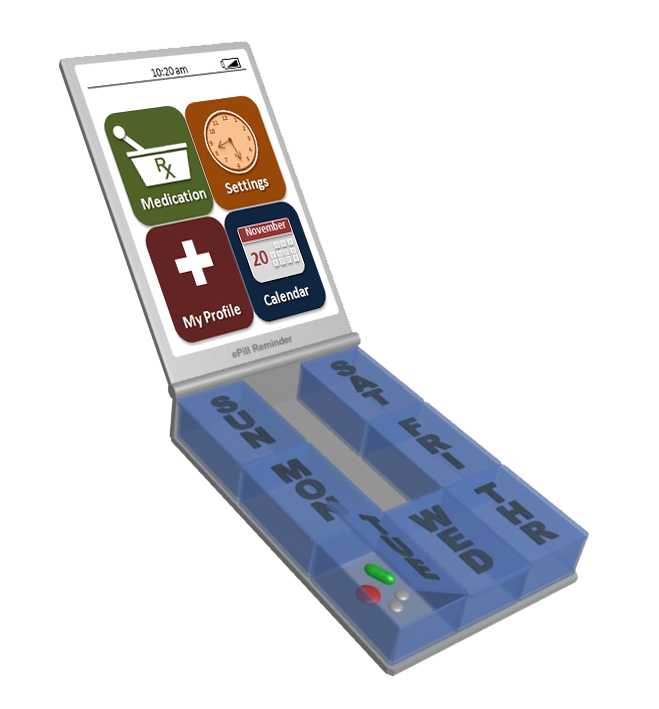 Interactive ePill Reminder
Sepideh Ansari
Task #1: Pharmacy Sync, Refill, Snoozing, Taking
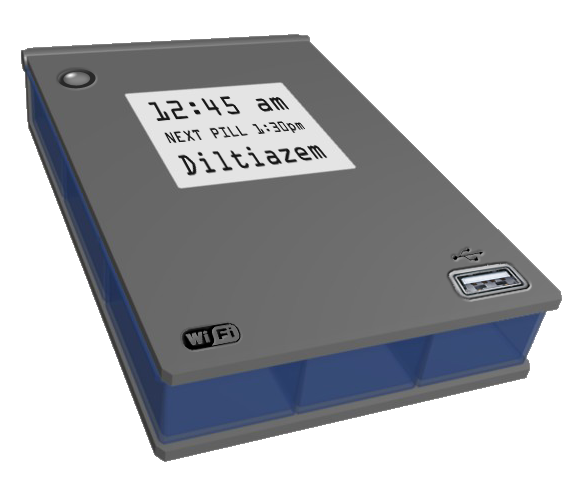 10:20 am
12
11
1
10
Medication
Settings
2
R
9
3
X
8
4
7
5
6
November
20
My Profile
Calendar
You are in CVS and have dropped off your new prescription
You should prepare ePill Reminder for a USB sync with CVS system
10:20 am
12
11
1
10
Medication
Settings
2
R
9
3
X
8
4
7
5
6
November
20
My Profile
Calendar
10:20 am
Sync
Refill
10:20 am
Sync
Refill
10:20 am
Sync
Barcode
USB
Wireless
10:20 am
Sync
Barcode
USB
Wireless
10:21 am
Please insert the USB
OK
10:21 am
Please insert the USB
OK
10:21 am
Information is being transferred
Please wait …
10:22 am
Transfer Complete !
Start Refill
10:22 am
Transfer Complete !
Start Refill
You should insert the new pills in the compartments one by one
10:22 am
Pills to Refill  3/3
Name: 	       Diltiazem ER
Dosage:       180 ml
Direction:    Take 2 tab.                      	       M, W & F
Skip
SUN
SAT
MON
FRI
TUE
WED
THR
10:22 am
Pills to Refill  3/3
Name: 	       Diltiazem ER
Dosage:       180 ml
Direction:    Take 2 tab.                      	       M, W & F
Skip
SUN
SAT
MON
FRI
TUE
WED
THR
10:23 am
Pills to Refill  3/3
Name: 	       Diltiazem ER
Dosage:       180 ml
Direction:    Take 2 tab.                      	       M, W & F
Skip
SUN
SAT
MON
FRI
TUE
WED
THR
10:23 am
Pills to Refill  3/3
Name: 	       Diltiazem ER
Dosage:       180 ml
Direction:    Take 2 tab.                      	       M, W & F
Skip
SUN
SAT
MON
FRI
TUE
WED
THR
10:24 am
Pills to Refill  3/3
Name: 	       Diltiazem ER
Dosage:       180 ml
Direction:    Take 2 tab.                      	       M, W & F
Skip
SUN
SAT
MON
FRI
TUE
WED
THR
10:24 am
Pills to Refill  3/3
Name: 	       Diltiazem ER
Dosage:       180 ml
Direction:    Take 2 tab.                      	       M, W & F
Skip
SUN
SAT
MON
FRI
TUE
WED
THR
10:25 am
Pills to Refill  3/3
Name: 	       Diltiazem ER
Dosage:       180 ml
Direction:    Take 2 tab.                      	       M, W & F
Next
SUN
SAT
MON
FRI
TUE
WED
THR
10:25 am
Pills to Refill  3/3
Name: 	       Diltiazem ER
Dosage:       180 ml
Direction:    Take 2 tab.                      	       M, W & F
Next
SUN
SAT
MON
FRI
TUE
WED
THR
10:25 am
Pills to Refill  2/3
Name: 	       Tacrine
Dosage:       10 ml
Direction:   Take 1 tab.                      	       Mon, Sat
Skip
SUN
SAT
MON
FRI
TUE
WED
THR
10:25 am
Pills to Refill  2/3
Name: 	       Tacrine
Dosage:       10 ml
Direction:   Take 1 tab.                      	       Mon, Sat
Skip
SUN
SAT
MON
FRI
TUE
WED
THR
10:25 am
Pills to Refill  2/3
Name: 	       Tacrine
Dosage:       10 ml
Direction:   Take 1 tab.                      	       Mon, Sat
Skip
SUN
SAT
MON
FRI
TUE
WED
THR
10:26 am
Pills to Refill  2/3
Name: 	       Tacrine
Dosage:       10 ml
Direction:   Take 1 tab.                      	       Mon, Sat
Skip
SUN
SAT
MON
FRI
TUE
WED
THR
10:26 am
Pills to Refill  2/3
Name: 	       Tacrine
Dosage:       10 ml
Direction:   Take 1 tab.                      	       Mon, Sat
Next
SUN
SAT
MON
FRI
TUE
WED
THR
10:26 am
Pills to Refill  2/3
Name: 	       Tacrine
Dosage:       10 ml
Direction:   Take 1 tab.                      	       Mon, Sat
Next
SUN
SAT
MON
FRI
TUE
WED
THR
10:26 am
Pills to Refill  1/3
Name: 	  Acetaminophen
Dosage: 15 ml
Direct.:  Take 1 tab. daily
Skip
SUN
SAT
MON
FRI
TUE
WED
THR
10:26 am
Pills to Refill  1/3
Name: 	  Acetaminophen
Dosage: 15 ml
Direct.:  Take 1 tab. daily
Skip
SUN
SAT
MON
FRI
TUE
WED
THR
10:27 am
Pills to Refill  1/3
Name: 	  Acetaminophen
Dosage: 15 ml
Direct.:  Take 1 tab. daily
Skip
SUN
SAT
MON
FRI
TUE
WED
THR
10:27 am
Pills to Refill  1/3
Name: 	  Acetaminophen
Dosage: 15 ml
Direct.:  Take 1 tab. daily
Skip
SUN
SAT
MON
FRI
TUE
WED
THR
10:27 am
Pills to Refill  1/3
Name: 	  Acetaminophen
Dosage: 15 ml
Direct.:  Take 1 tab. daily
Skip
SUN
SAT
MON
FRI
TUE
WED
THR
10:28 am
Pills to Refill  1/3
Name: 	  Acetaminophen
Dosage: 15 ml
Direct.:  Take 1 tab. daily
Skip
SUN
SAT
MON
FRI
TUE
WED
THR
10:28 am
Pills to Refill  1/3
Name: 	  Acetaminophen
Dosage: 15 ml
Direct.:  Take 1 tab. daily
Skip
SUN
SAT
MON
FRI
TUE
WED
THR
10:28 am
Pills to Refill  1/3
Name: 	  Acetaminophen
Dosage: 15 ml
Direct.:  Take 1 tab. daily
Skip
SUN
SAT
MON
FRI
TUE
WED
THR
10:28 am
Pills to Refill  1/3
Name: 	  Acetaminophen
Dosage: 15 ml
Direct.:  Take 1 tab. daily
Skip
SUN
SAT
MON
FRI
TUE
WED
THR
10:28 am
Pills to Refill  1/3
Name: 	  Acetaminophen
Dosage: 15 ml
Direct.:  Take 1 tab. daily
Skip
SUN
SAT
MON
FRI
TUE
WED
THR
10:29 am
Pills to Refill  1/3
Name: 	  Acetaminophen
Dosage: 15 ml
Direct.:  Take 1 tab. daily
Skip
SUN
SAT
MON
FRI
TUE
WED
THR
10:29 am
Pills to Refill  1/3
Name: 	  Acetaminophen
Dosage: 15 ml
Direct.:  Take 1 tab. daily
Skip
SUN
SAT
MON
FRI
TUE
WED
THR
10:29 am
Pills to Refill  1/3
Name: 	  Acetaminophen
Dosage: 15 ml
Direct.:  Take 1 tab. daily
Skip
SUN
SAT
MON
FRI
TUE
WED
THR
10:29 am
Pills to Refill  1/3
Name: 	  Acetaminophen
Dosage: 15 ml
Direct.:  Take 1 tab. daily
Skip
SUN
SAT
MON
FRI
TUE
WED
THR
10:29 am
Pills to Refill  1/3
Name: 	  Acetaminophen
Dosage: 15 ml
Direct.:  Take 1 tab. daily
Next
SUN
SAT
MON
FRI
TUE
WED
THR
10:29 am
Pills to Refill  1/3
Name: 	  Acetaminophen
Dosage: 15 ml
Direct.:  Take 1 tab. daily
Next
SUN
SAT
MON
FRI
TUE
WED
THR
10:30 am
Finished
OK
10:30 am
Finished
OK
10:30 am
12:30 pm
12
11
1
10
Medication
Settings
2
R
9
3
X
8
4
7
5
6
November
20
My Profile
Calendar
Your first reminder comes when you are driving. Snooze it for 30mins.
12:30 pm
Take one Tacrine from Monday
Snooze
Skip
SUN
SAT
MON
FRI
TUE
WED
THR
12:30 pm
Take one Tacrine from Monday
Snooze
Skip
SUN
SAT
MON
FRI
TUE
WED
THR
12:30 pm
Take one Tacrine from Monday
Snooze
Back
10 m
40 m
20 m
50 m
30 m
60 m
12:30 pm
Take one Tacrine from Monday
Snooze
Back
10 m
40 m
20 m
50 m
30 m
60 m
12:30 pm
1:00 pm
12
11
1
10
Medication
Settings
2
R
9
3
X
8
4
7
5
6
November
20
My Profile
Calendar
1:30 pm
Take one Tacrine from Monday
Snooze
Skip
SUN
SAT
MON
FRI
TUE
WED
THR
You forgot to take your medication – no interaction.
1:30 pm
Calling Home!
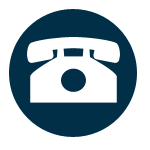 Cancel
OK
1:31 pm
Calling Home!
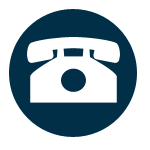 Cancel
OK
1:31 pm
Take one Tacrine from Monday
Snooze
Skip
SUN
SAT
MON
FRI
TUE
WED
THR
After receiving the call from ePill Reminder, you will take your pill
1:31 pm
Take one Tacrine from Monday
SUN
SAT
MON
FRI
TUE
WED
THR
1:31 pm
Take one Tacrine from Monday
Next
SUN
SAT
MON
FRI
TUE
WED
THR
1:31 pm
Take one Tacrine from Monday
Next
SUN
SAT
MON
FRI
TUE
WED
THR
1:32 pm
Good
You have taken by average 90% of your medication on time this week
OK
1:32 pm
Good
You have taken by average 90% of your medication on time this week
OK
1:33 pm
12
11
1
10
Medication
Settings
2
R
9
3
X
8
4
7
5
6
November
20
My Profile
Calendar
END OF TASK 1
Task #2: Over the Counter, Drug-Drug Interaction
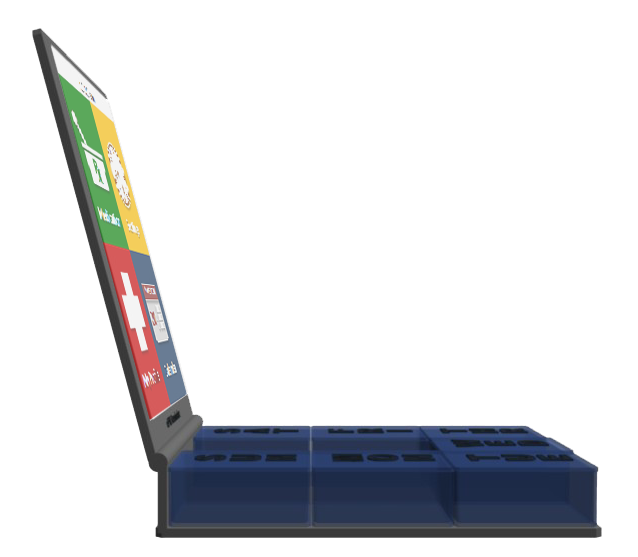 10:20 am
12
11
1
10
Medication
Settings
2
R
9
3
X
8
4
7
5
6
November
20
My Profile
Calendar
You are in CVS and found Zocor (over the counter)
You want to add/sync it with ePill Reminder
10:20 am
12
11
1
10
Medication
Settings
2
R
9
3
X
8
4
7
5
6
November
20
My Profile
Calendar
10:20 am
Sync
Refill
10:20 am
Sync
Refill
10:20 am
Sync
Barcode
USB
Wireless
10:20 am
Sync
Barcode
USB
Wireless
10:21 am
Please scan the barcode
OK
10:21 am
Please scan the barcode
OK
10:21 am
Barcode found
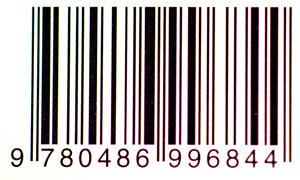 OK
Cancel
10:21 am
Barcode found
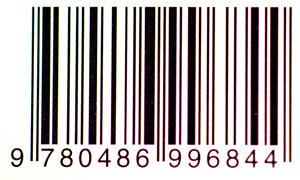 OK
10:22 am
Zocor (Simvastatin)
Name: 	       Zocor
Dosage:       20 mgr
Indication:  High Choles.
Severe Drug Interaction Detected
Diltiazem may significantly interact with Zocor – talk to your doctor or pharmacist
Cancel
Ignore/Add
10:22 am
Zocor (Simvastatin)
Name: 	       Zocor
Dosage:       20 mgr
Indication:  High Choles.
Severe Drug Interaction Detected
Diltiazem may significantly interact with Zocor – talk to your doctor or pharmacist
Cancel
Ignore/Add
10:24 am
12
11
1
10
Medication
Settings
2
R
9
3
X
8
4
7
5
6
November
20
My Profile
Calendar
Now you found Bufferin (over the counter)
You want to add/sync it with ePill Reminder
10:24 am
12
11
1
10
Medication
Settings
2
R
9
3
X
8
4
7
5
6
November
20
My Profile
Calendar
10:24 am
Sync
Refill
10:24 am
Sync
Refill
10:25 am
Sync
Barcode
USB
Wireless
10:25 am
Sync
Barcode
USB
Wireless
10:26 am
Please scan the barcode
OK
10:26 am
Please scan the barcode
OK
10:26 am
Barcode found
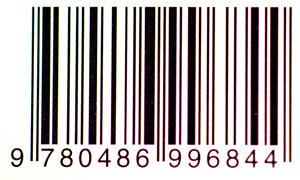 OK
Cancel
10:27 am
Barcode found
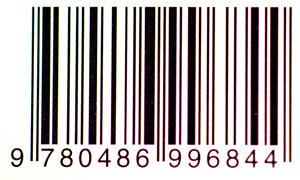 OK
10:27 am
Bufferin (Asprin)
Name: 	       Bufferin
Dosage:       80 mgr
Indication:  Anti Inflam.
Severe Drug Allergy Detected
Based on your profile you have allergy to aspirin. It will induce anaphylaxis shock in you.
Cancel
Ignore/Add
10:27 am
Bufferin (Asprin)
Name: 	       Bufferin
Dosage:       80 mgr
Indication:  Anti Inflam.
Severe Drug Allergy Detected
Based on your profile you have allergy to aspirin. It will induce anaphylaxis shock in you.
Cancel
Ignore/Add
10:36 am
12
11
1
10
Medication
Settings
2
R
9
3
X
8
4
7
5
6
November
20
My Profile
Calendar
Now you found Advil (over the counter)
You want to add/sync it with ePill Reminder
10:36 am
12
11
1
10
Medication
Settings
2
R
9
3
X
8
4
7
5
6
November
20
My Profile
Calendar
10:36 am
Sync
Refill
10:36 am
Sync
Refill
10:36 am
Sync
Barcode
USB
Wireless
10:36 am
Sync
Barcode
USB
Wireless
10:36 am
Please scan the barcode
OK
10:36 am
Please scan the barcode
OK
10:37 am
Barcode found
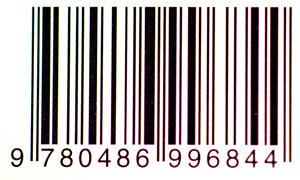 OK
Cancel
10:37 am
Barcode found
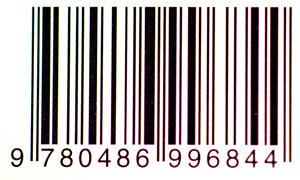 OK
10:38 am
Advil (ibuprofen)
Name: 	       Advil
Dosage:       800 mgr
Indication:  Pain Relief
Add to Schedule
See Side Effects
Cancel
10:38 am
Advil (ibuprofen)
Name: 	       Advil
Dosage:       800 mgr
Indication:  Pain Relief
Add to Schedule
See Side Effects
Cancel
You are planning to take one Advil on Wednesdays at 11am
10:38 am
Advil (ibuprofen)
Do you want to take it on Sundays
Yes
No
10:38 am
Advil (ibuprofen)
Do you want to take it on Sundays
Yes
No
10:38 am
Advil (ibuprofen)
Do you want to take it on Mondays
Yes
No
10:38 am
Advil (ibuprofen)
Do you want to take it on Mondays
Yes
No
10:38 am
Advil (ibuprofen)
Do you want to take it on Tuesdays
Yes
No
10:38 am
Advil (ibuprofen)
Do you want to take it on Tuesdays
Yes
No
10:38 am
Advil (ibuprofen)
Do you want to take it on Wednesdays
Yes
No
10:38 am
Advil (ibuprofen)
Do you want to take it on Wednesdays
Yes
No
10:38 am
Advil (ibuprofen)
What time do you want to take it on Wednesday?
10:30 am
10:45 am
11:00 am
11:15 am
11:30 am
10:38 am
Advil (ibuprofen)
What time do you want to take it on Wednesday?
10:30 am
10:45 am
11:00 am
11:15 am
11:30 am
10:39 am
Advil (ibuprofen)
How many do you want to take at 11am on Wed?
0.5 pill
1 pills
1.5 pills
2 pills
2.5 pills
10:39 am
Advil (ibuprofen)
How many do you want to take at 11am on Wed?
0.5 pill
1 pills
1.5 pills
2 pills
2.5 pills
10:39 am
Advil (ibuprofen)
Do you want to add another time on Wed?
Yes
No
10:39 am
Advil (ibuprofen)
Do you want to add another time on Wed?
Yes
No
10:39 am
Advil (ibuprofen)
Do you want to take it on Thursday
Yes
No
10:39 am
Advil (ibuprofen)
Do you want to take it on Thursday
Yes
No
10:39 am
Advil (ibuprofen)
Do you want to take it on Friday
Yes
No
10:39 am
Advil (ibuprofen)
Do you want to take it on Friday
Yes
No
10:39 am
Advil (ibuprofen)
Do you want to take it on Saturday
Yes
No
10:39 am
Advil (ibuprofen)
Do you want to take it on Saturday
Yes
No
10:40 am
Scheduling Complete!
Start Refill
10:40 am
Scheduling Complete!
Start Refill
You should insert the new pills in the compartments one by one
10:40 am
Pills to Refill  1/1
Name: 	       Advil
Dosage:       800 mgr
Direction:   Take 1.5 tabs                   	       on Weds
Skip
SUN
SAT
MON
FRI
TUE
WED
THR
10:41 am
Pills to Refill  1/1
Name: 	       Advil
Dosage:       800 mgr
Direction:   Take 1.5 tabs                   	       on Weds
Skip
SUN
SAT
MON
FRI
TUE
WED
THR
10:41 am
Pills to Refill  1/1
Name: 	       Advil
Dosage:       800 mgr
Direction:   Take 1.5 tabs                   	       on Weds
Next
SUN
SAT
MON
FRI
TUE
WED
THR
10:41 am
Pills to Refill  1/1
Name: 	       Advil
Dosage:       800 mgr
Direction:   Take 1.5 tabs                   	       on Weds
Next
SUN
SAT
MON
FRI
TUE
WED
THR
10:42 am
Finished
OK
10:42 am
Finished
OK
10:42 am
12
11
1
10
Medication
Settings
2
R
9
3
X
8
4
7
5
6
November
20
My Profile
Calendar
END OF TASK 2